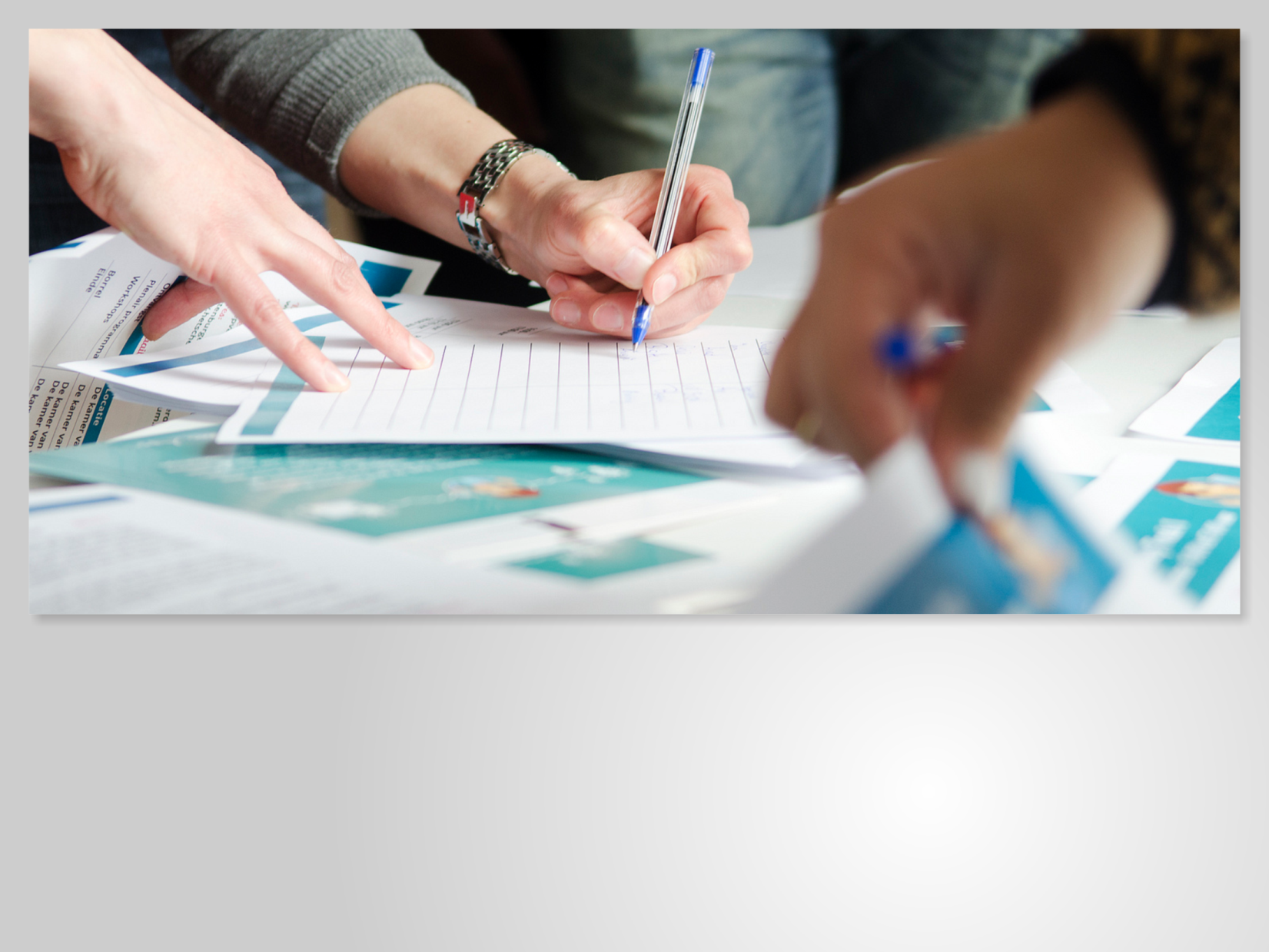 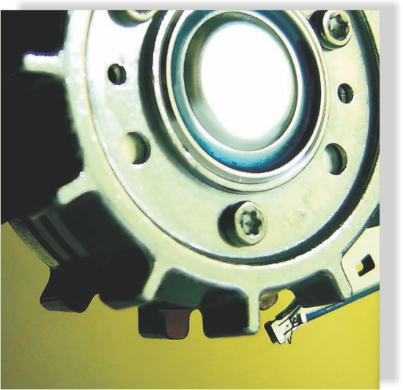 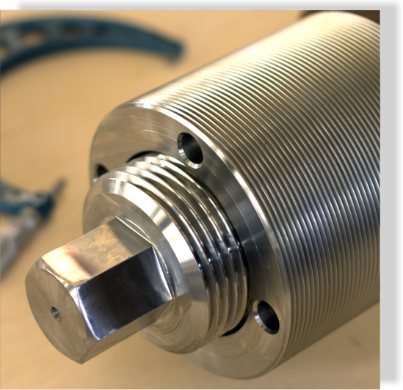 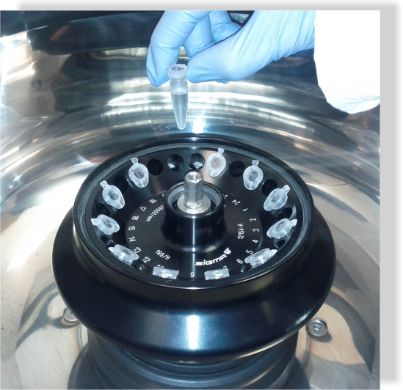 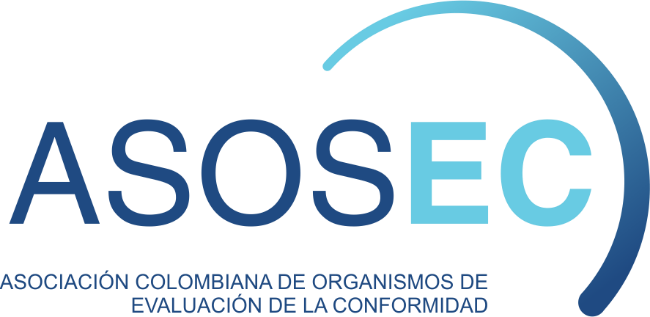 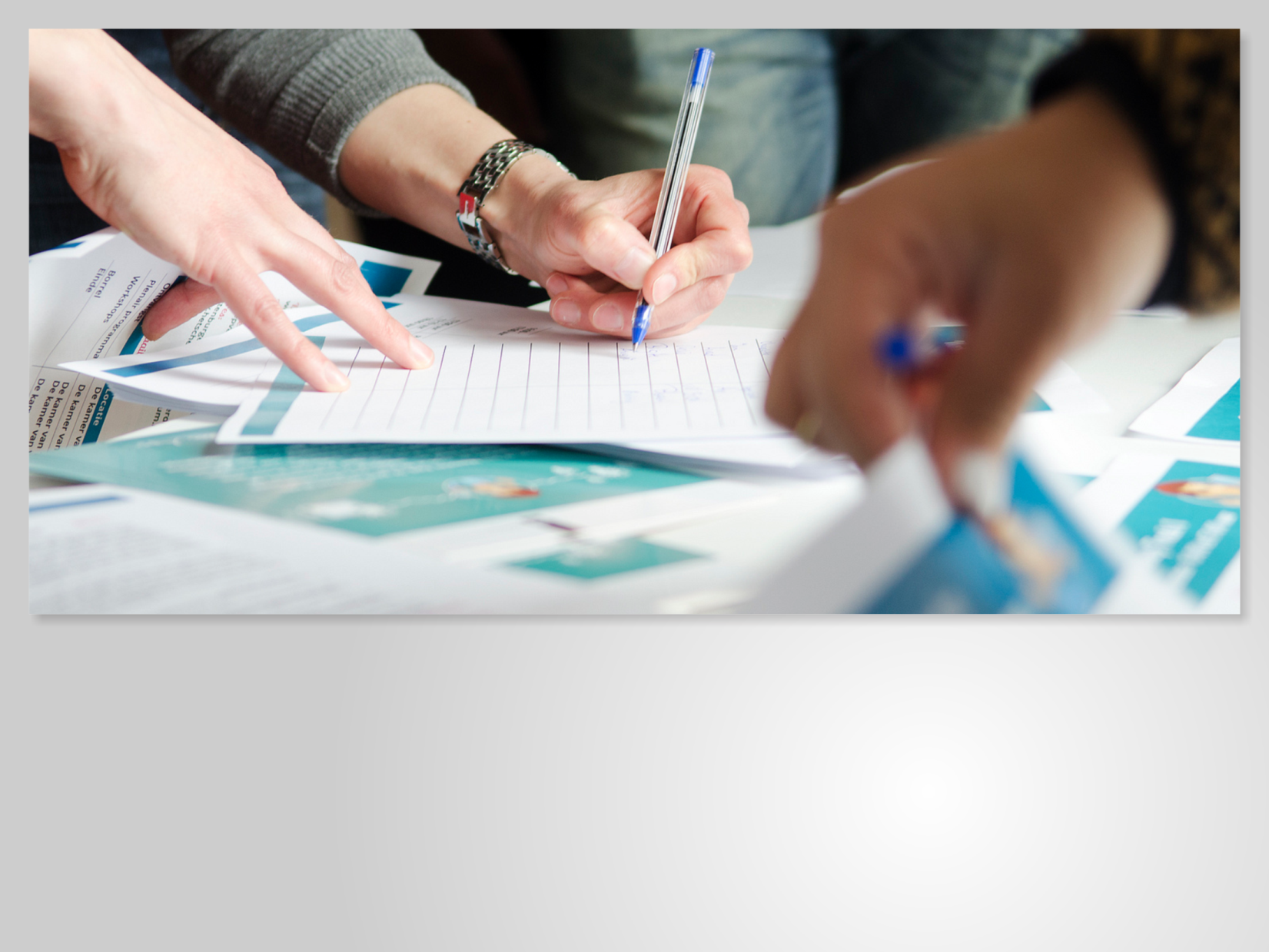 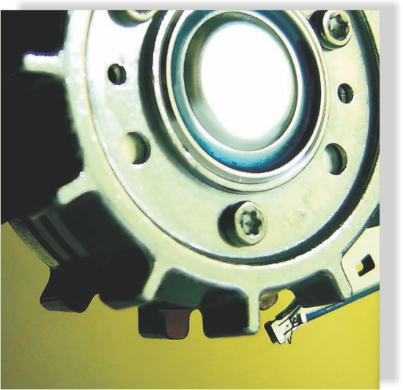 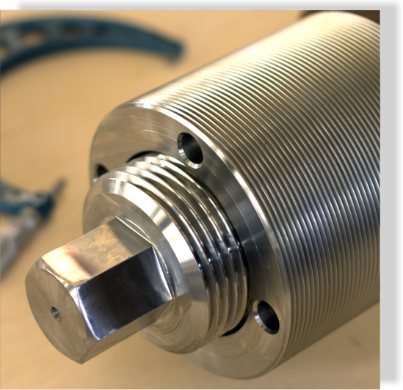 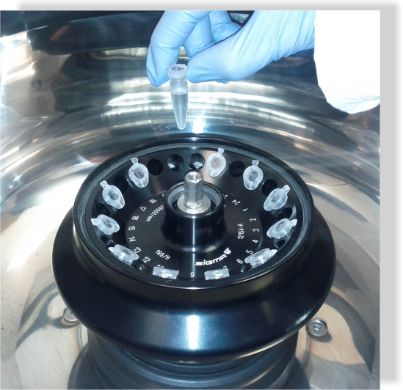 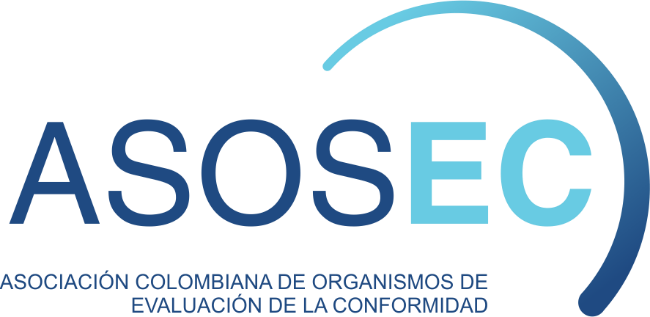 Deberes y Derechos de Usuarios de la Certificación frente a la Certificación de Productos Orgánicos
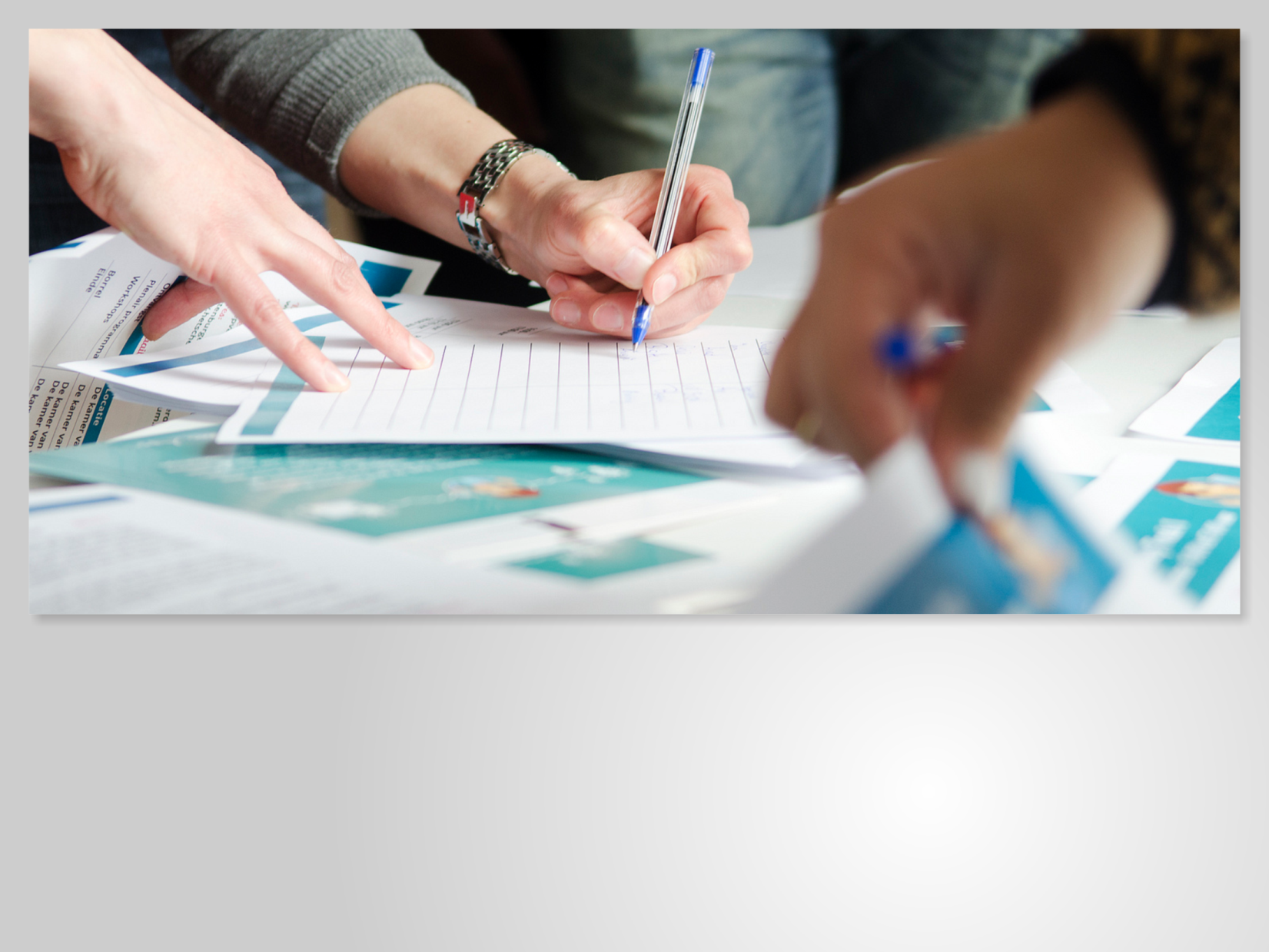 ASOSEC – ASOCIACIÓN NACIONAL DE ORGANISMOS DE EVALUACIÓN DE LA CONFORMIDAD 
ORG. DE CERTIFICACIÓN
ORG. DE INSPECCIÓN
LABORATORIOS
PROV. DE ENSAYOS DE APTITUD
CONSULTORES EN DE CALIDADPROV. DE EQUIPOS DE ENSAYO Y MED.
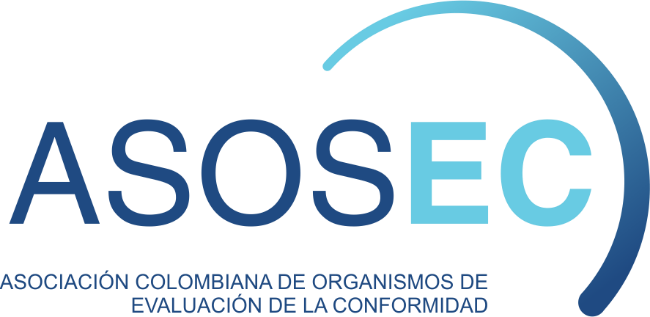 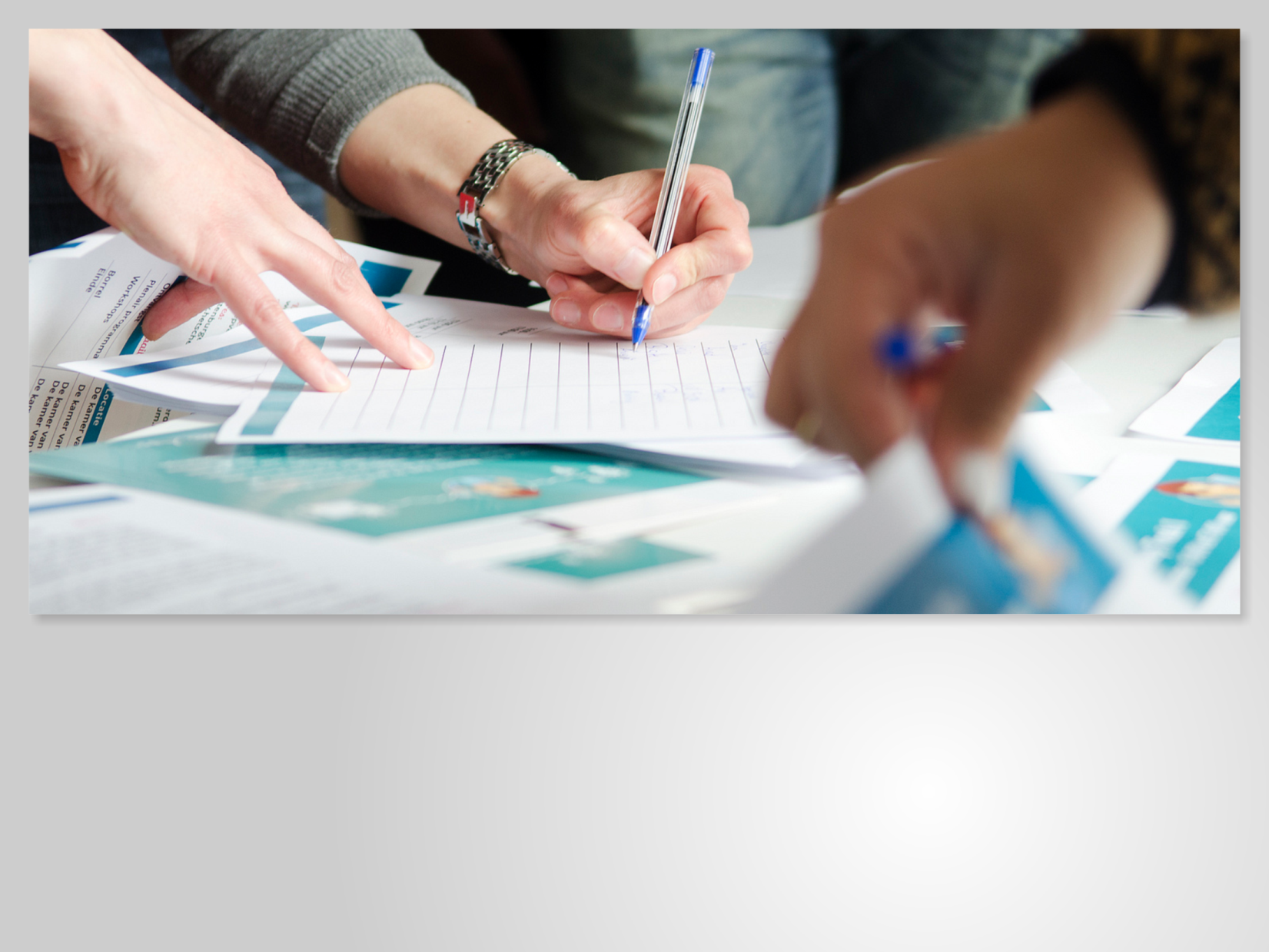 GRUPOS DE TRABAJO
SECTOR ELÉCTRICO
GAS Y COMBUSTIBLES LÍQUIDOS
LABORATORIOS
PRODUCTO
SISTEMAS DE GESTIÓN
CONSULTORES EN DE CALIDADPROV. DE EQUIPOS DE ENSAYO Y MED.
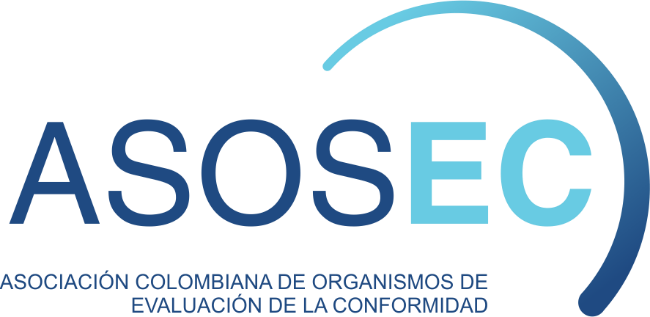 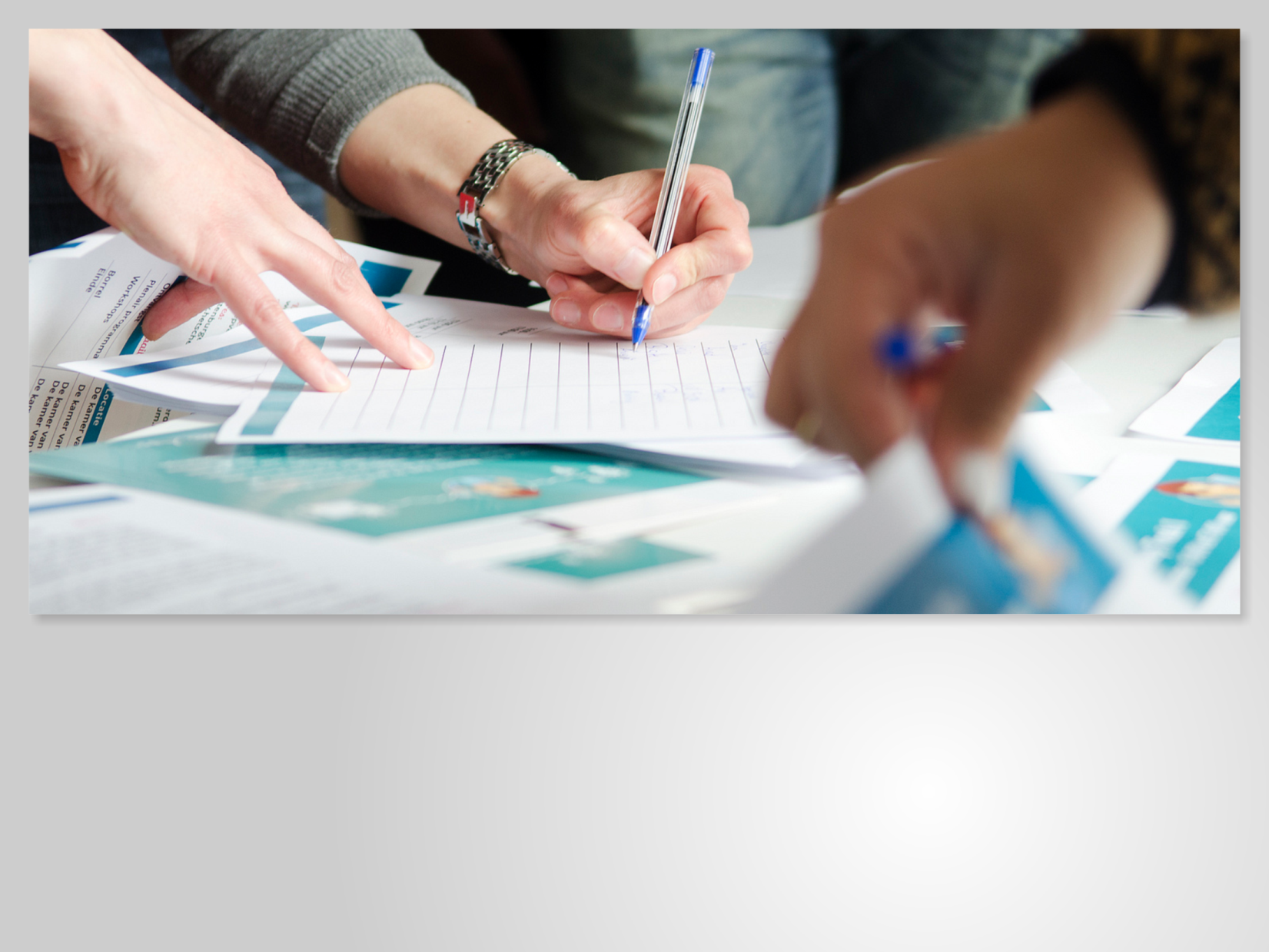 CÁMARAS ESPECIALES

PROVEEDORES DE SERVICIOS DE CALIDAD
PROVEEDORES DE EQUIPOS DE ENSAYOS Y CALIBRACIÓN
ORGANISMOS EN PROCESO DE ACREDITACIÓN
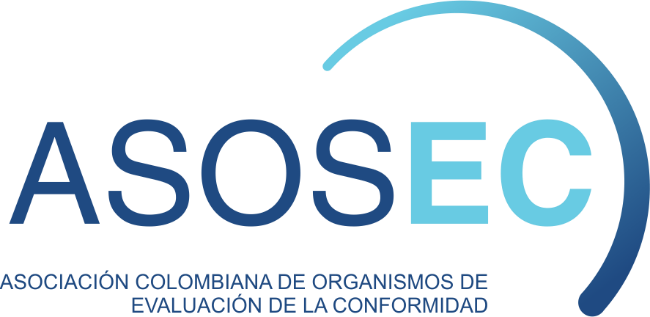 EL CONTEXTO Y SU EFCTO EN LA ETAPA PRECONTRACTUAL
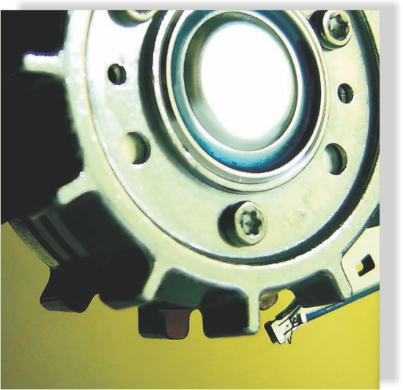 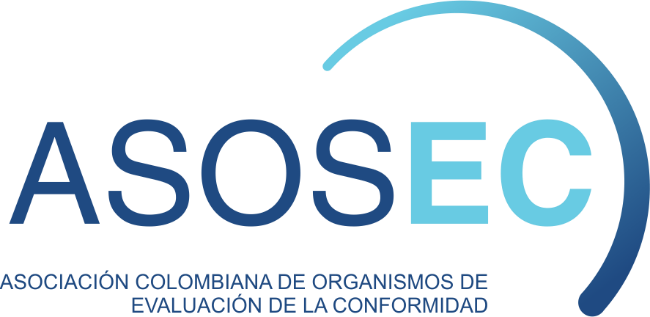 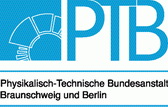 La Calidad “debe”, “debería” y “podría”
Requisitos Adicionales:
Mejoramiento de Calidad para competir
Mejor que ….
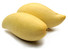 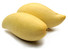 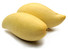 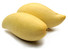 Costa Rica
Indonesia
Competencia por precio
El Salvador
Panamá
Requisito 
mínimo 
definido en:
Reglamentación 
Técnica
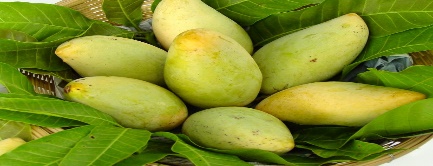 Protección en general
ej: etiquetado
Control
estatal

(control
aleatorio!)
1 kg ???
si/no
ej: inocuidad alimentaria
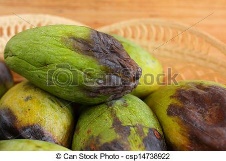 Seguridad/Salud
Pesticide
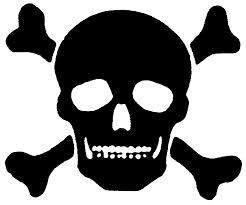 Industria, Exportadores, Estado, etc
Elaborado por Clemens Sanetra
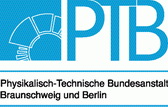 Triangulo de la Calidad
Calidad
Criterios
Cumplimiento
Conformidad
Confianza
regulado = estado
obligatorio
no regulado
voluntario = empresario
Enfoque sistémico:
Infraestructura de la Calidad
Protección al 
Consumidor
Competitividad
??????
Conflicto
Lo mejor posible!
Muy dinámico!
Consenso mínimo!
Más estático!
Mercado nacional
Mercado internacional
Territorio nacional
Elaborado por Clemens Sanetra
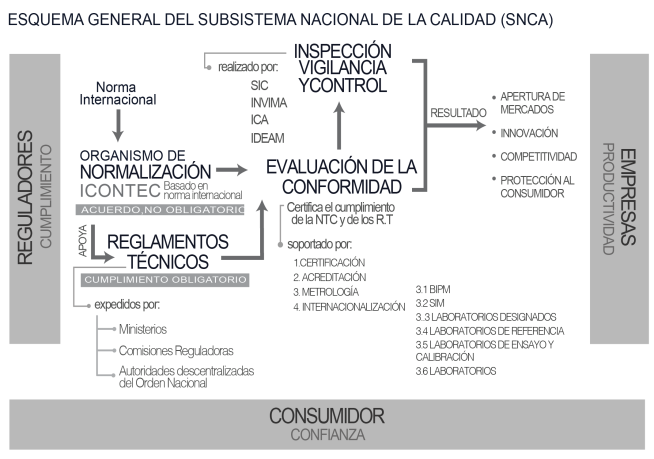 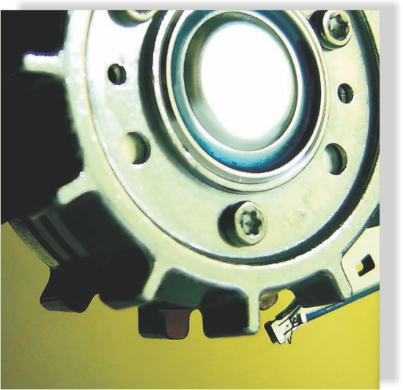 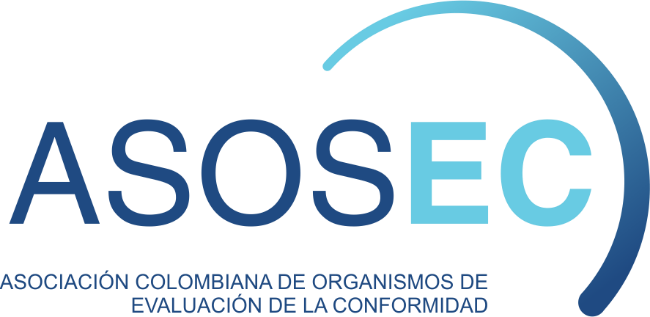 EN BUSCA DE LA CONFIANZA
(CAUSA DEL CONTRATO)

¿Confianza sobre qué?
Una persona
Un producto
Bien 
Servicio
Un proceso
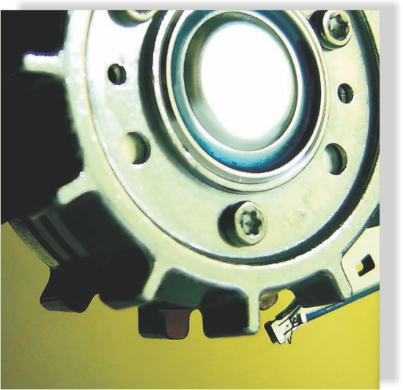 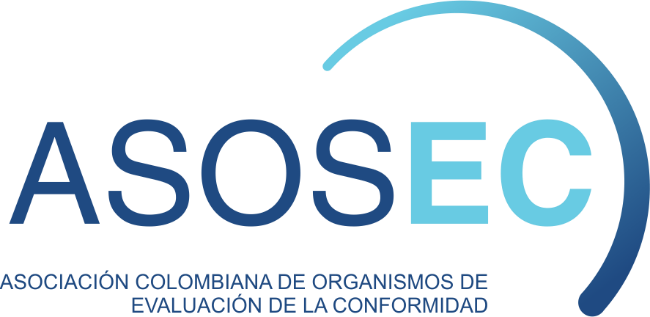 10
EN BUSCA DE LA CONFIANZA
(CAUSA DEL CONTRATO)

¿Confianza para quién?
Sistemas Voluntarios
Un comprador específico
El público en general
Sistemas Obligatorios
Una Entidad Estatal de Control
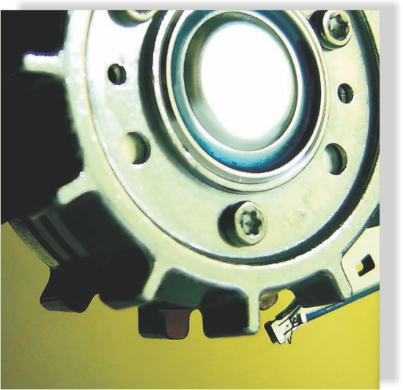 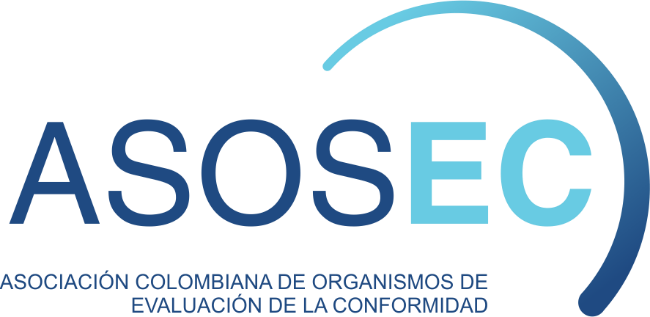 11
EN BUSCA DE LA CONFIANZA
(CAUSA DEL CONTRATO)

¿Qué tipo de Confianza?
Calificada
Acreditada 
Norma ISO/IEC 17065
Esquemas de certificación
Norma ISO/IEC 17067
Bajo sello propietario
No calificada
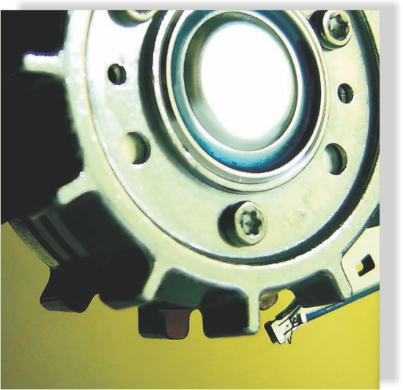 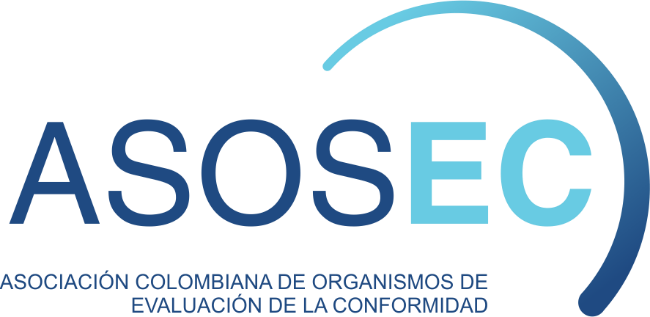 12
Apoyo de la IC al Mejoramiento de Calidad & Protección al Consumidor
Área regulado
 (controlado por el estado)
Área no regulado 
(impulsado por el mercado)
Políticas
Infraestructura Nacional 
de la Calidad
Ministerios
Cliente (Industria, Estado)
Productos
Instituto Nacional de Normalización
Regulación
Factibilidad
Impacto
-Implementación
Normas
Instituto Nacional de Metrología
Calibración
Análisis y Ensayos de Productos y Procesos
Evaluación de la Conformidad
(Cliente)
Control aduanero
Aprobación de modelo
Laboratorios de Calibración & Ensayos
Implementación obligatoria
Socios estratégicos
INCENTIVOS
Socios estratégicos
Vigilancia del mercado
Verificación
Innovaciones de Productos y Procesos
Aseguramiento metrológico
Organismos de Inspección & Certificación
Evaluación de la conformidad
(Regulación)
Productos pre-empacados
Certificados de Sistemas de Calidad
Organismo Nacional de Actreditación
Certificados de Productos
Protección Consumidor, MA, etc - obligatorio
Competitividad, Mejoramiento de Calidad
Consumidores                      Compradores                 Sector Productivo
Elaborado por Clemens Sanetra
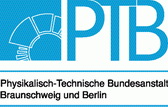 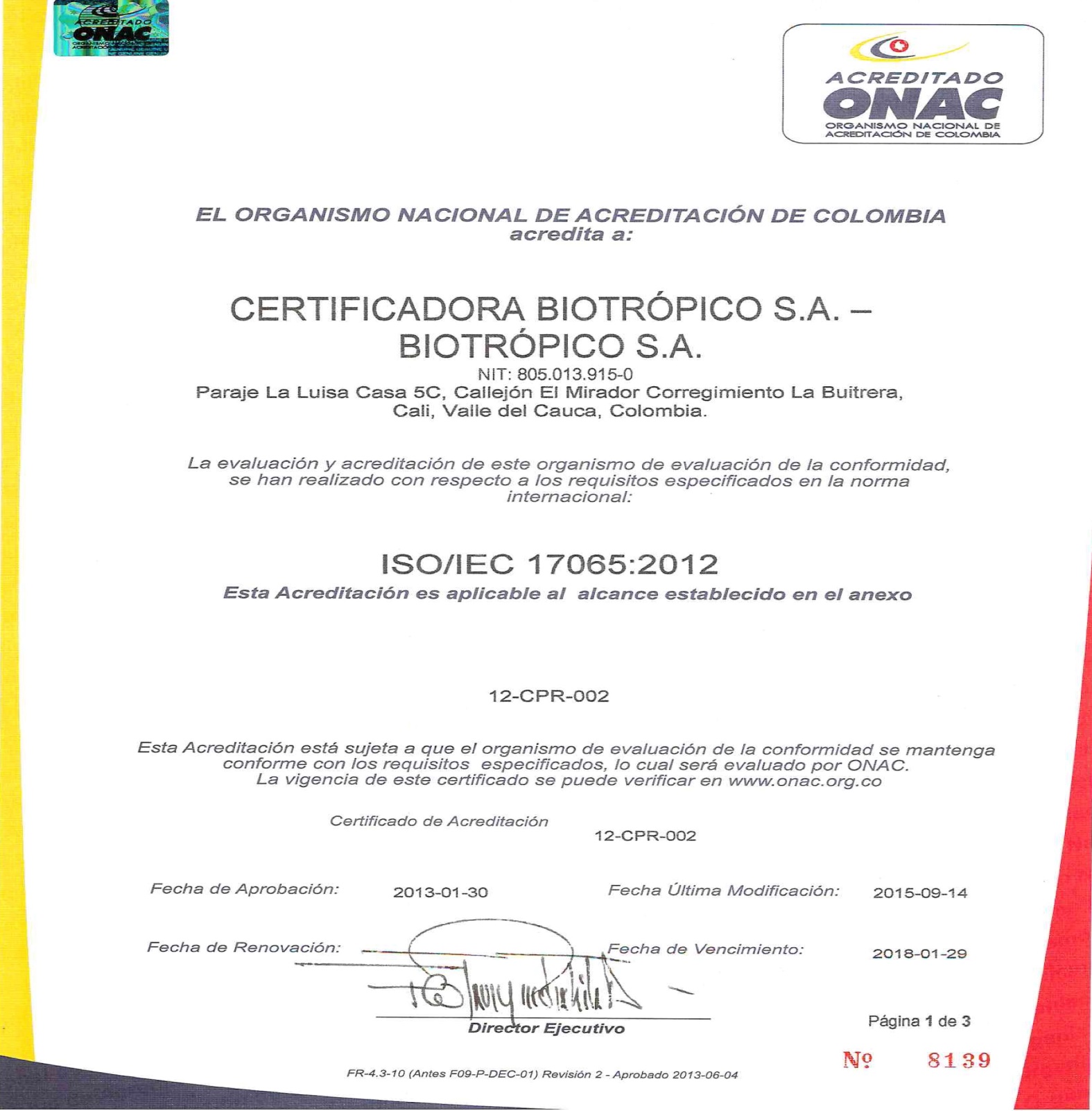 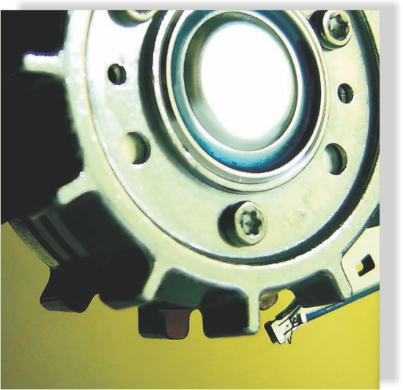 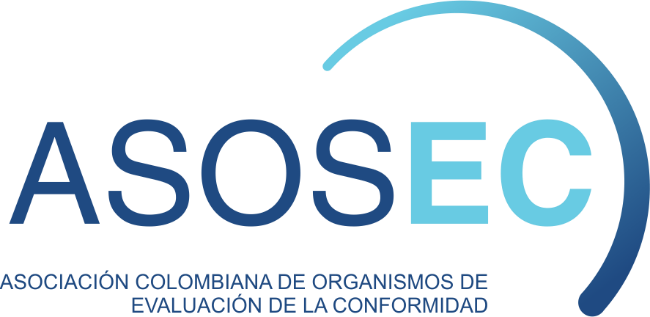 14
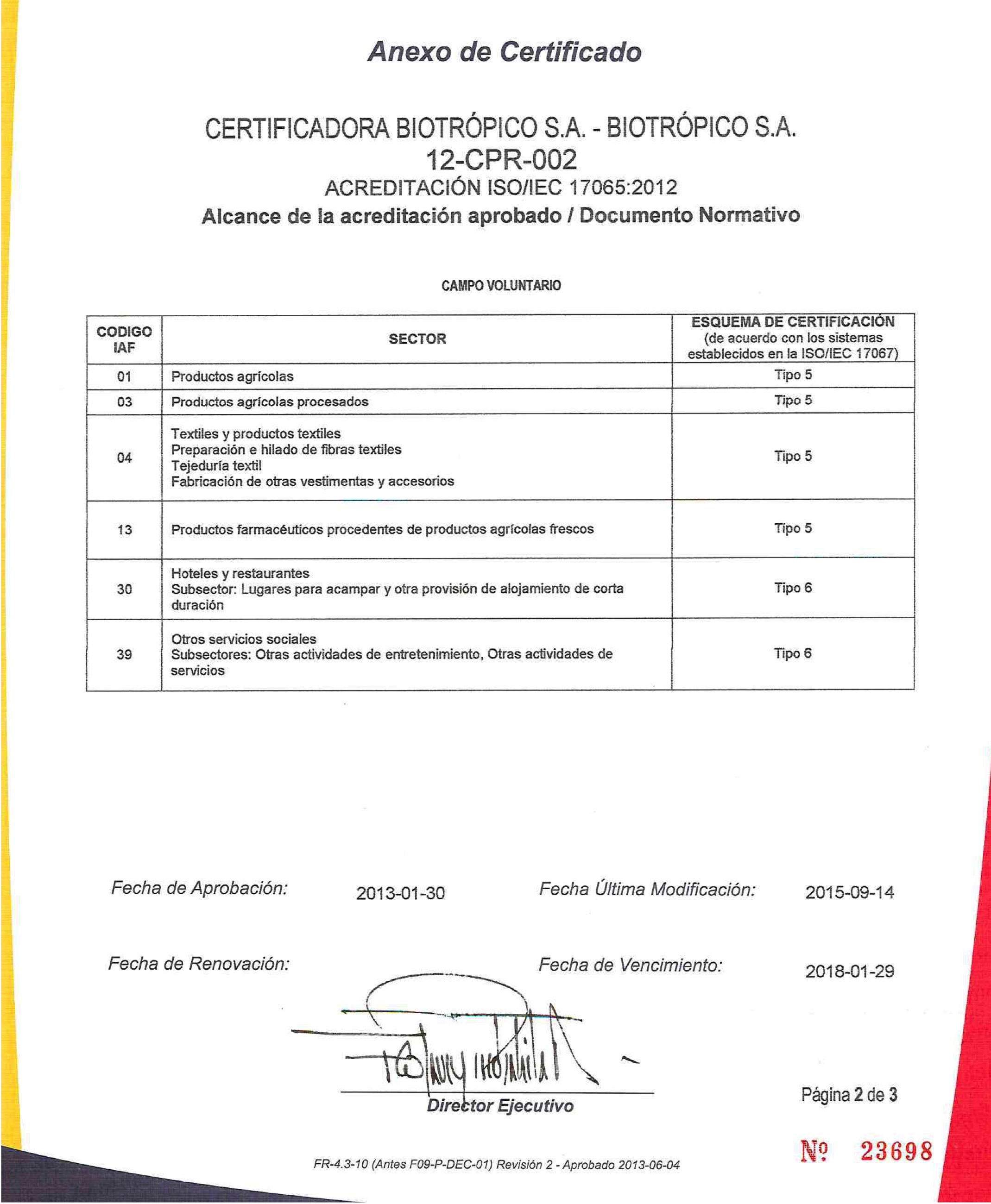 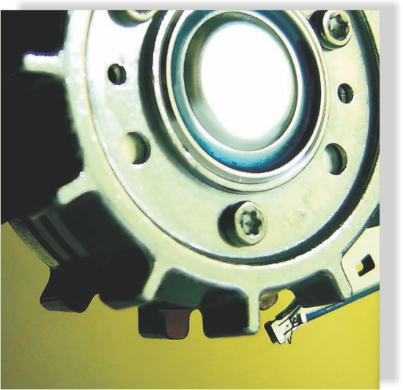 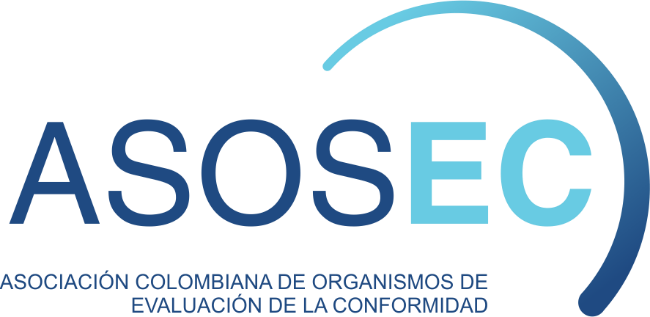 15
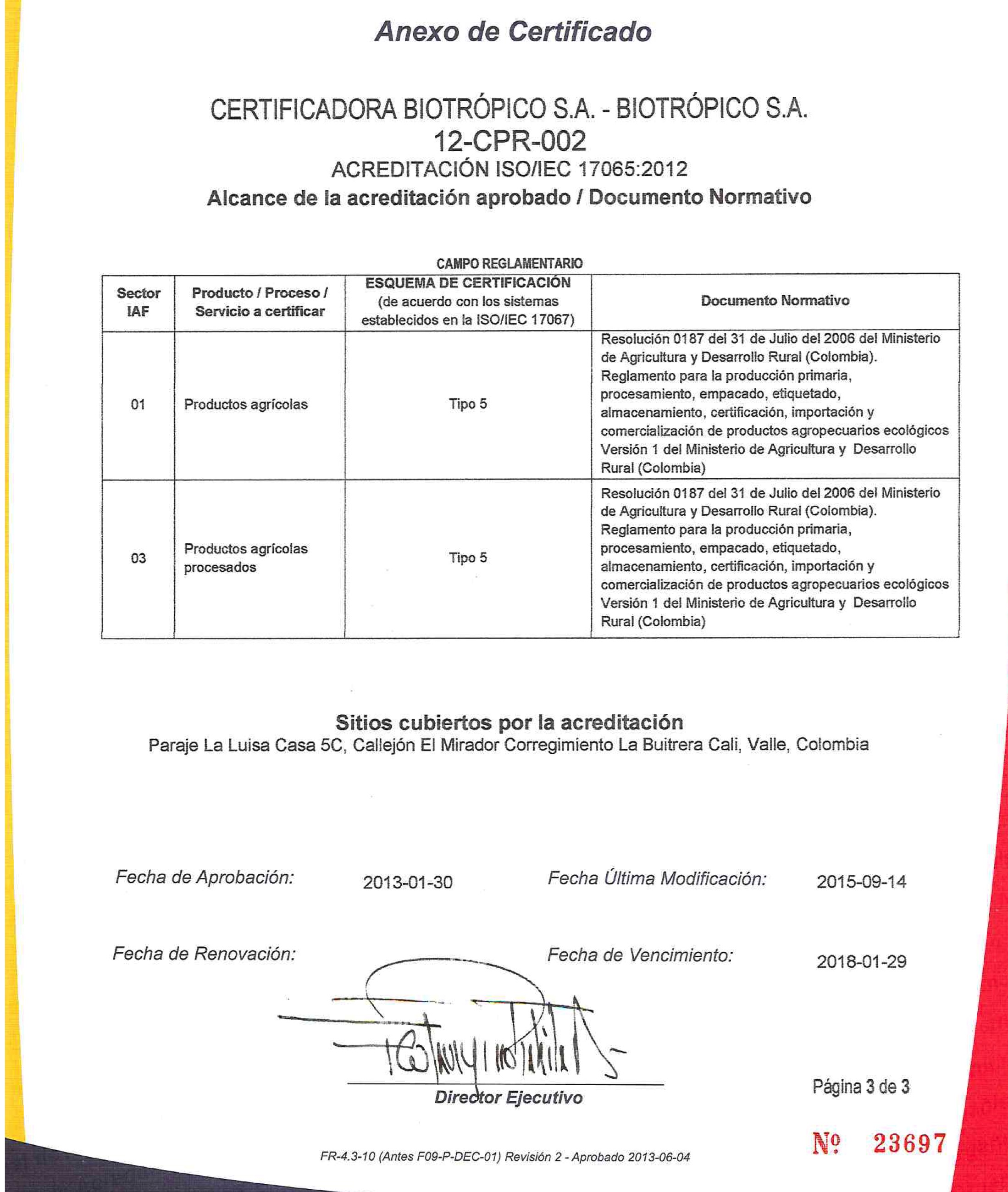 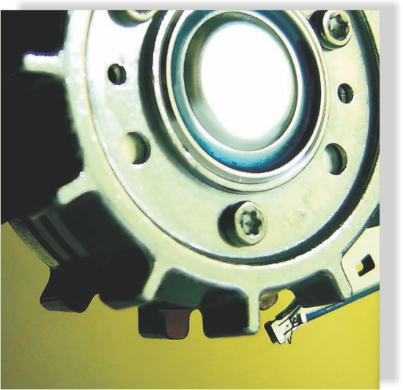 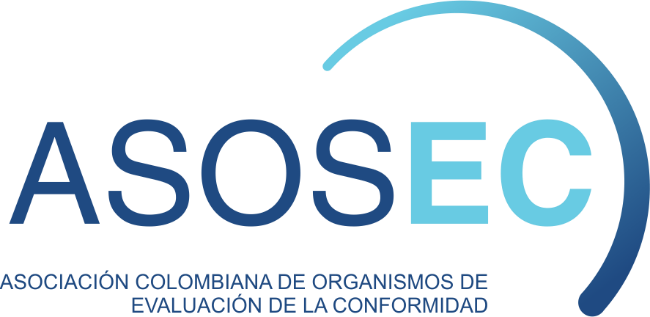 16
EN BUSCA DE LA CONFIANZA
(CAUSA DEL CONTRATO)

Confianza
Calificada
Acreditada 
Hay seguimiento al certificador por parte del Organismo de Acreditación
Seguridad/ Protección del Consumidor
Control Estatal 
Hay seguimiento por la Autoridad local o del extranjero
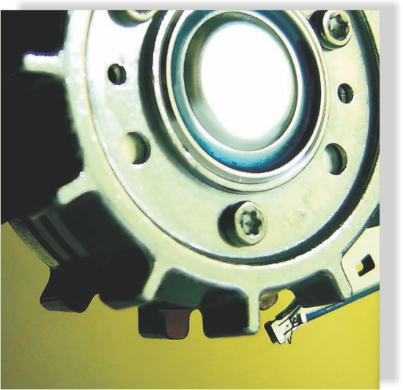 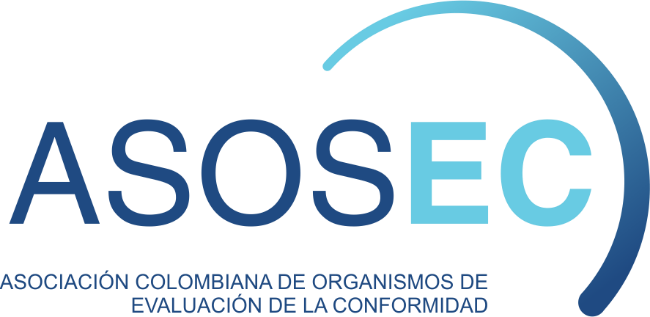 17
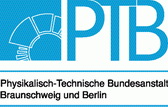 Calidad
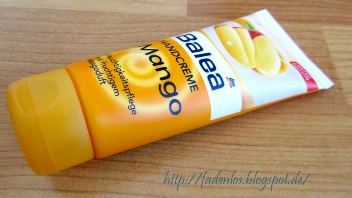 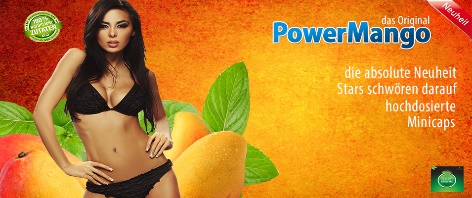 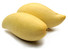 Requisitos Adicionales:
Mejoramiento de Calidad para competir
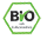 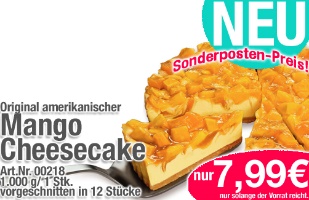 Mejor que ….
Competencia por calidad y desempeño
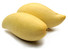 Requisito 
mínimo 
definido en:
Reglamentación 
Técnica
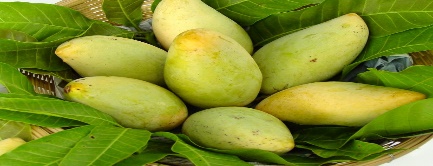 Protección
ej: etiquetado
Control
estatal

(control
aleatorio!)
1 kg ???
si/no
ej: inocuidad alimentaria
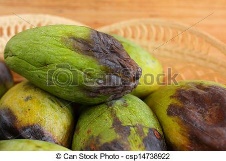 Seguridad/Salud
Pesticide
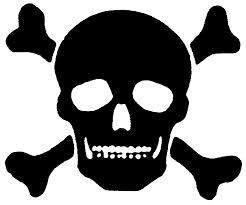 Industria, Exportadores, Estado, etc
Elaborado por Clemens Sanetra
EN BUSCA DE LA CONFIANZA
(CAUSA DEL CONTRATO)

EL PRODUCTO
¿Ha sido desarrollado para cumplir?
¿Ha sido costeado debidamente para el mercado de destino considerando los requisitos de evaluación técnica y legales de acceso?
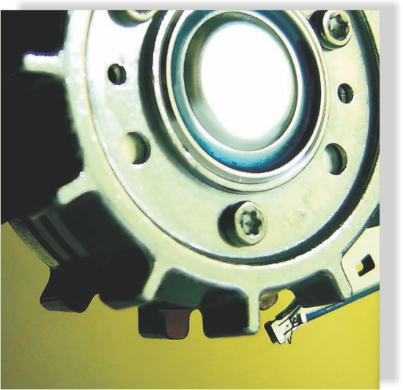 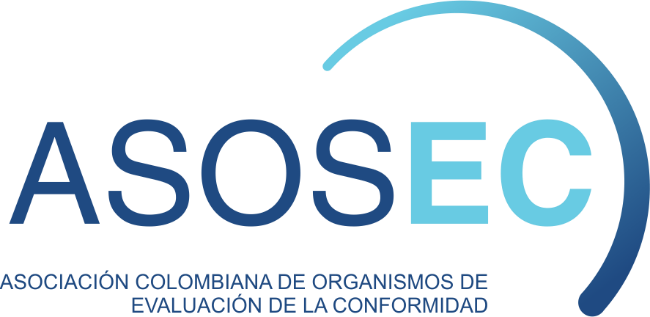 19
EL CONTRATO DE PRESTACIÓN DE SERVICIOS DE EVALUACÍON DE LA CONFORMIDAD DE PRODUCTOS
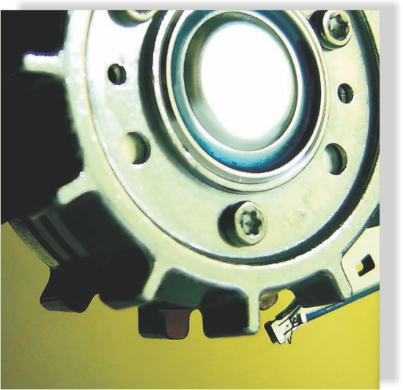 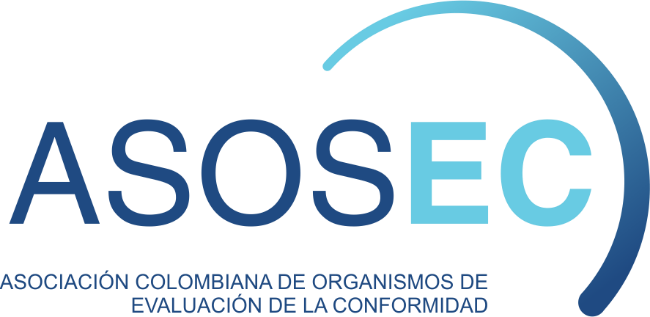 EVALUACIÓN DE LA CONFORMIDAD DE PRODUCTO
(TIPOLOGÍA)

Contrato de Arrendamiento de Servicios
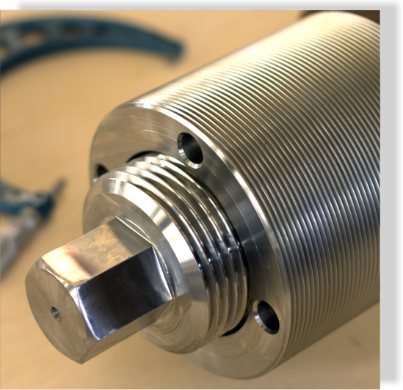 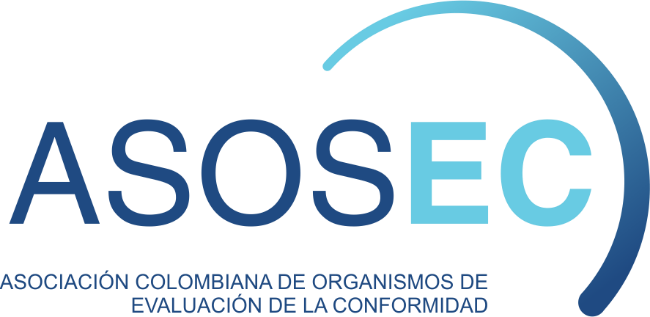 EVALUACIÓN DE LA CONFORMIDAD DE PRODUCTO
(OBJETO)
Prestación de servicios de evaluación de la conformidad sobre:
Producto y alcance
Sistema de Selección
Norma técnica
Esquema de certificación 
Determina si requiere vigilancia y el tipo de vigilancia
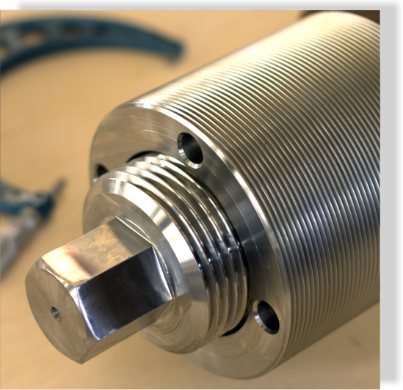 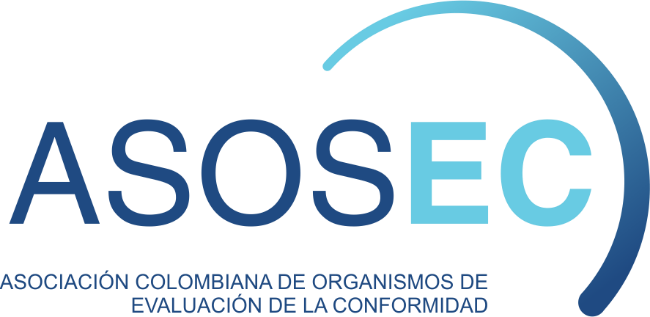 EVALUACIÓN DE LA CONFORMIDAD DE PRODUCTO
(OBJETO)
Contraprestación
Precio
Producto
¿Hay ensayos de laboratorio o inspecciones?
Sistema de Selección
¿Es posible determinar familias?
Norma técnica
Esquema de certificación 
Determina si requiere vigilancia y el tipo de vigilancia
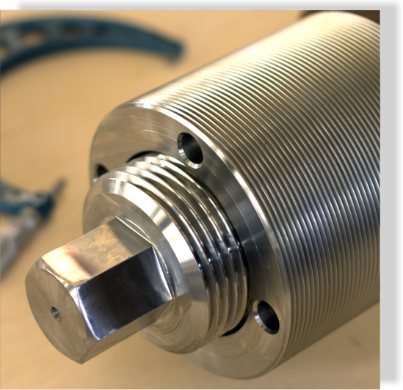 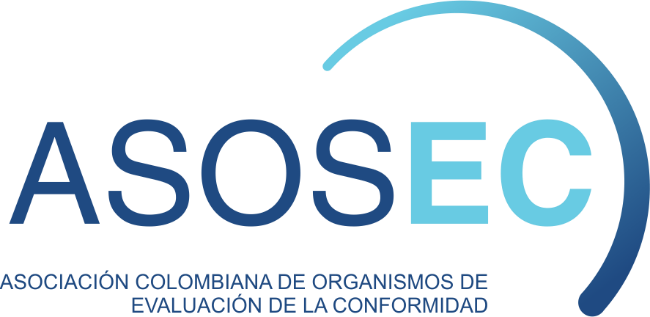 DESARROLLO DEL CONTRATO
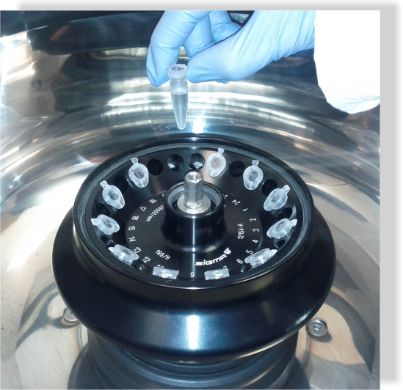 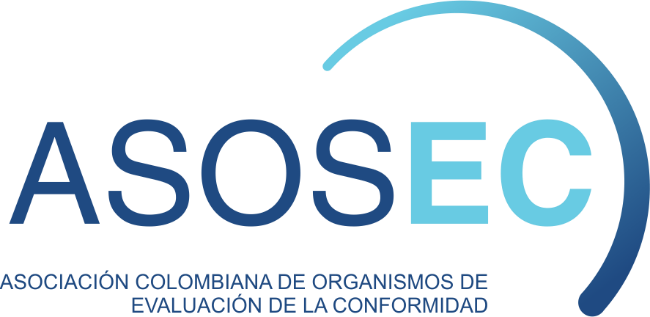 DERECHOS
Recibir la evaluación técnica por personal competente
Recibir el resultado de la evaluación
Informe
	- Conforme = Certificado
	- No conforme
		- Informe no-conformidades
		- Corrección = Certificado
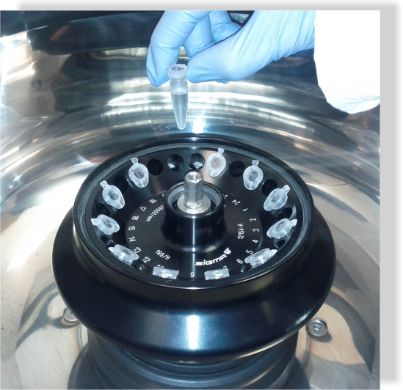 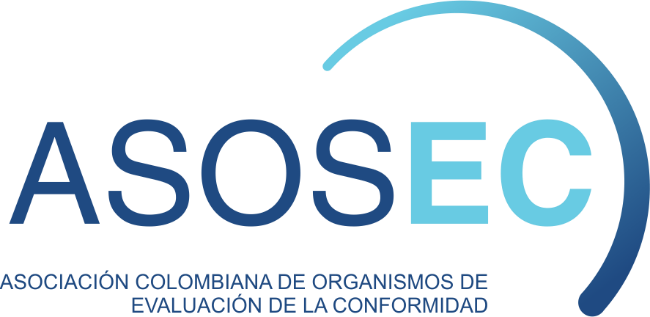 DERECHOS
No discriminación
Confidencialidad
Imparcialidad
Mantener el certificado si se mantienen las circunstancias de su expedición
Quejas 
Apelaciones
Capacidad legal y financiera
Información al público
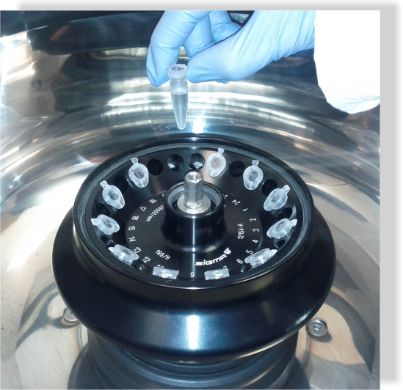 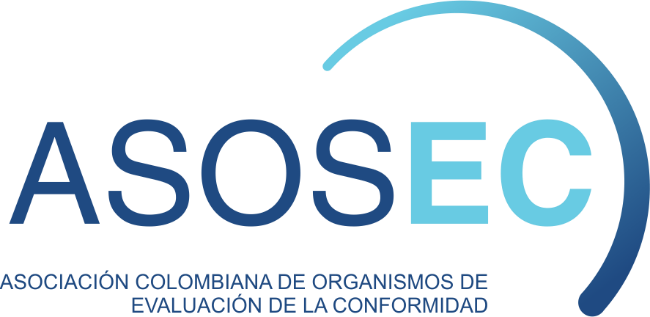 DEBERES

Pagar por el servicio
Cumplimiento normas legales
Acceso al elemento evaluado de conformidad con el esquema a certificar y a los documentos de soporte
Entregar las muestras que se seleccionen para el laboratorio (de ser el caso)
Permitir las visitas de seguimiento contratadas
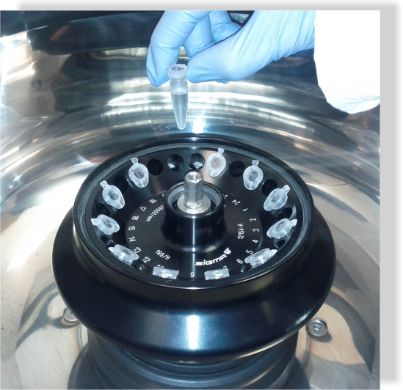 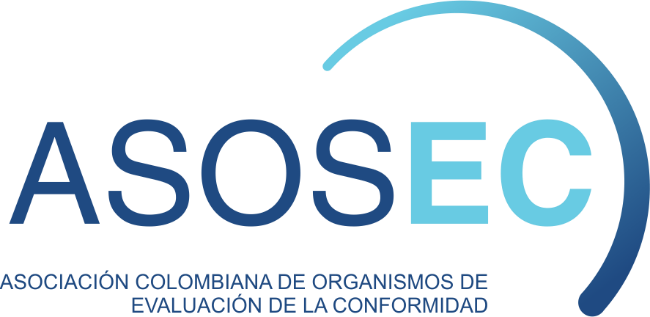 DEBERES

Uso adecuado del Certificado
Declaraciones y publicidad sobre el certificado
Reproducción adecuada del certificado
Uso adecuado de marcas de certificación
Registro de quejas conocidas de clientes
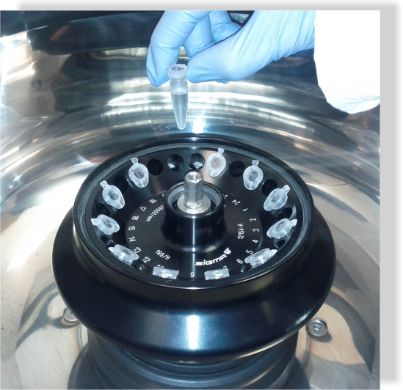 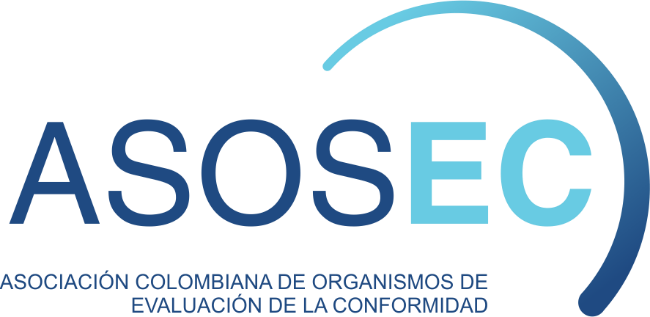 DEBERES

Informar inmediatamente de circunstancias que puedan afectar su capacidad de cumplir
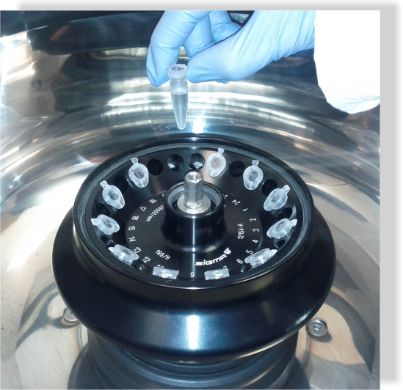 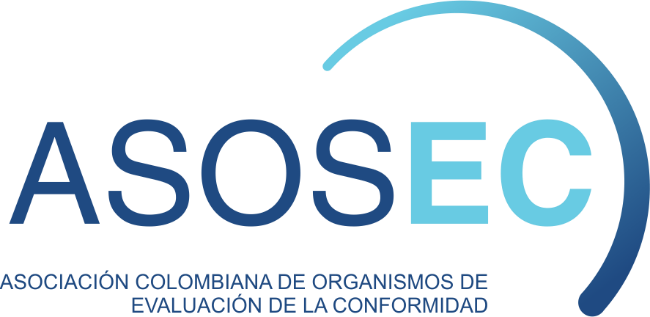 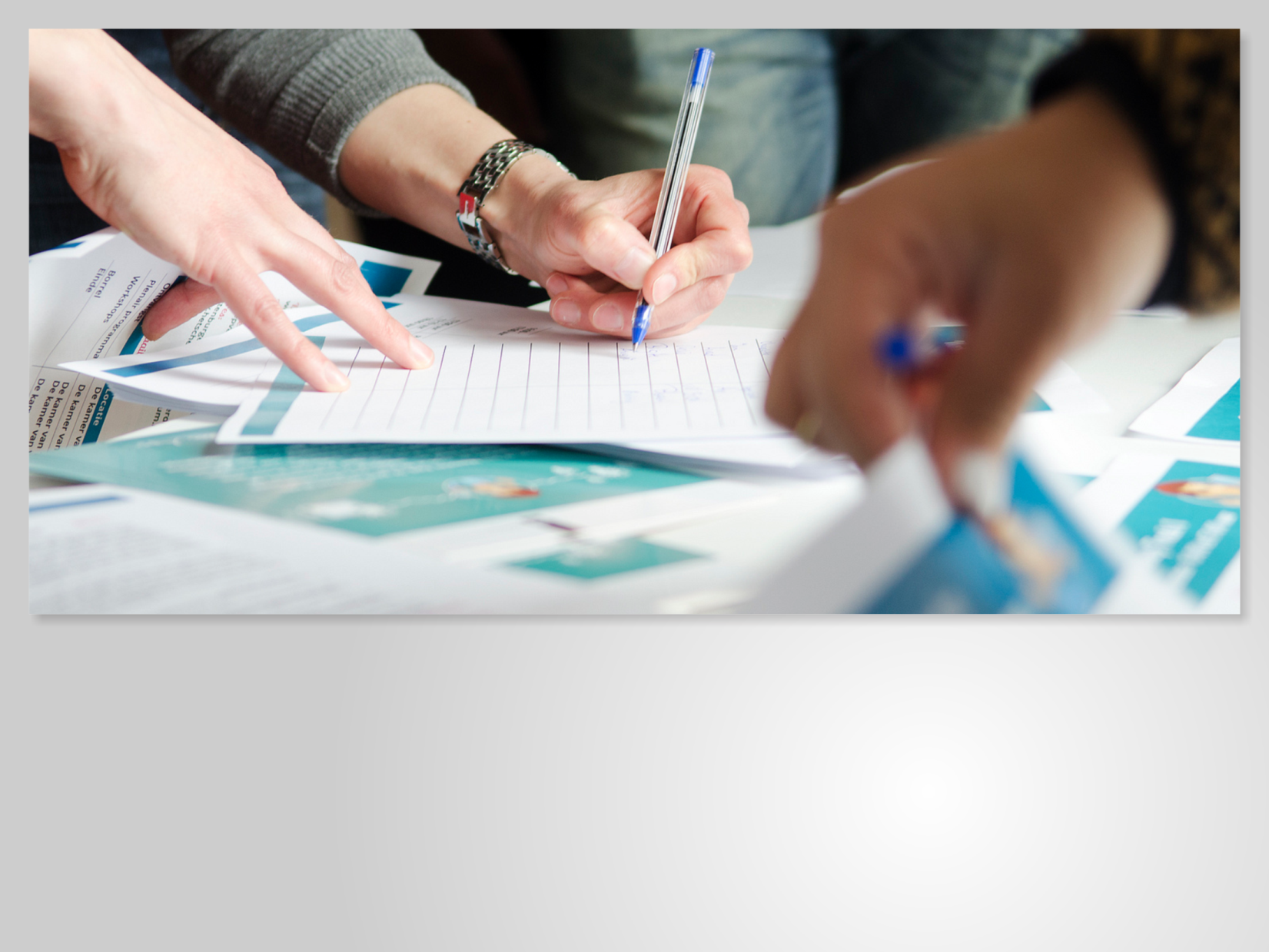 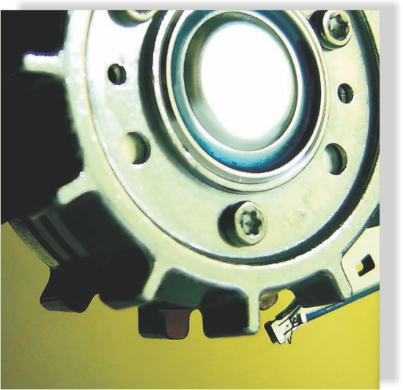 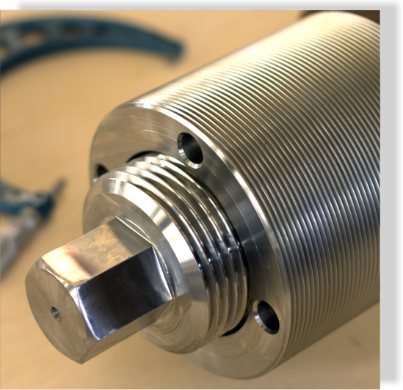 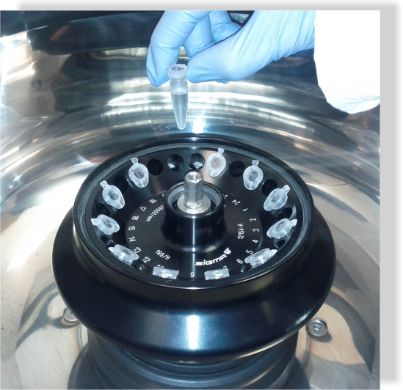 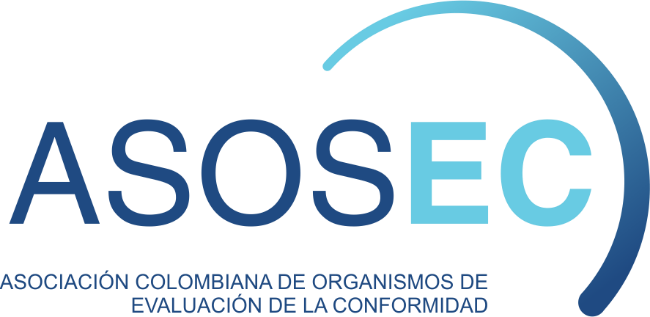 Ramón Madriñán
Director Ejecutivo
ASOSEC
director@asosec.org